קליטתם והיטמעותם של עולים חדשיםבחברה הישראלית, מאז קום המדינה,וביטוין בשירה העברית
טענת המחקר
הטענה המוצגת במוקד העבודה היא, שככל שהטקסטים הספרותיים בכלל והשירה בפרט, נכתבים בשפה ישירה ונוקבת יותר, בעיקר על ידי בני הדור השני והשלישי, אך גם על ידי בני הדור הראשון למהגרים, תוך ויתור על שימוש בדימויים והתרפקות על המולדת שנותרה מאחור, כפי שנהגו בעבר, יש בכך להעיד על מידת קליטתה והתערותה הטובה יותר של הקבוצה בחברה. זאת, בניגוד לדעה הרווחת כי סוג זה של כתיבה נועד להנציח את הפערים והשסעים ומהווה מכשול ואף אבן ריחיים על צווארה של הקבוצה הנקלטת שימנעו ממנה התערות.
גישת 'כור ההיתוך'
אֶקְרָא מוֹלֶדֶת לְמֶרְחַב הַשֶּׁלֶג,
לְקֶרַח יְרַקְרַק כּוֹבֵל הַפֶּלֶג,
לִלְשׁוֹן הַשִּׁיר בְּאֶרֶץ נָכְרִיָה.
 
אוּלַי רַק צִפֳּרֵי-מַסָּע יוֹדְעוֹת –
כְּשֶׁהֵן תְּלוּיוֹת בֵּין אֶרֶץ וְשָׁמַיִם –
אֶת זֶה הַכְּאֵב שֶׁל שְׁתֵּי הַמוֹלָדוֹת.
 
אִתְּכֶם אֲנִי נִשְׁתַלְתֵי פַּעֲמַיִם,
אִתְּכֶם אֲנִי צָמַחְתִּי, אֳרָנִים,
וְשָׁרָשַׁי בִּשְׁנֵי נוֹפִים שׁוֹנִים.
 (גולדברג,1959: 182 )
גישת 'כור ההיתוך'
ארז ביטון// אמי משדלת ציפור
אִמִּי מְשַׁדֶּלֶת צִפּוֹר שֶׁקּוֹרְאִים לָהּ - תִּמְבִּיסֶרְתאִמִּי מְפַזֶּרֶת זֵרְעוֹנִים לַצִּפּוֹר שֶׁקּוֹרְאִים לָהּ תִּמְבִּיסֶרְתכָּךְ בְּמִטְפַּחַת רֹאשׁ, רְכוּנָה,בְּעֶמְדָּה שֶׁל צִפּוֹראִמִּי נוֹבֶרֶת בְּצִפְצוּפִיםמְצָרֶפֶת אוֹתוֹת לִמְצֹא עֲקֵבוֹת מִמָּקוֹם אַחֵר:"הִנֵּה סֻכָּה שֶׁל נְצָרִים,הִנֵּה יַלְדָּה גִּבּוֹרָה מֵעֲלִילוֹת עֲרָב",כָּךְ בְּמִטְפַּחַת רֹאשׁ, רְכוּנָהנִזְרֶקֶת מֵעוֹנָה לְעוֹנָה בְּהַבְטָחוֹת עָבָר,לְמָה אַתְּ מַמְתִּינָהלֹא תָּעוּפִי יַלְדָּה גִּבּוֹרָה מֵעֲלִילוֹת עֲרָב…
(ביטון, ארז, ספר הנענע, אמי משדלת ציפור, 1979: 65).
גישת 'כור ההיתוך'
וּמַה לַעֲשׂוֹת שֶׁאֶצְלִי
הַנִּתּוּחַ הִצְלִיחַ וּבַּגְדָּד 
מֵתָה. וְלֹא נוֹתְרָה 
אֶלָּא הַמּוּסִיקָה שֶׁהָיָה אֲבִי 
שׁוֹמֵעַ בְּתַחֲנוֹת הַבּוּשָׁה, 
כְּשֶׁהִמְתִּין בַּחַנְיוֹן התַּת-קַרְקָעִי, 
לָקַחַת אוֹתִי אֶל צְבָא הָעָם 
בְּדַרְכּוֹ לָעֲבוֹדָה.
 
וְלֹא אֶשְׁכַּח לְעוֹלָם 
אֶת עֶצֶב יָדוֹ הַמְּגַשֶּׁשֶׁת 
אַחַר הָעִבְרִית, לְהַחְלִיף מַהֵר, 
לִפְנֵי שֶׁיוֹצְאִים וְעוֹלִים 
מֵעַל פְּנֵי הָאֲדָמָה.
 (אליהו, אני ולא מלאך,2008: 61)
היום שאחרי גישת 'כור ההיתוך'
“ערס פואטיקה“

 וְאֵלֶּה שְׁמוֹת בְּנֵי יִשְׂרָאֵל הַיּוֹצְאִים מִמִּצְרַיִם/ וּמָרוֹקוֹ/ וְתֵימָן/וְכּוּרְדִּיסְטָן/וּפָרַס/ וְעִירַאק//
וַיָּבוֹאוּ אַרְצָה שְׁלֹשׁ מֵאוֹת אֶלֶף/ אֲבַק אֲנָשִׁים/ וַאֲבַק אֲנָשִׁים הוֹלִידוּ אֶת/ זֶרַע שֶׁלֹּא יָדַעְנוּ כְּמוֹתוֹ בְּיִשְׂרָאֵל / וְאֶת / אוֹהֲבִים שֶׁמַּעֲבִידִים אוֹתָם בַּפֶּרֶךְ / וְזֶרַע שֶׁלֹּא יָדַעְנוּ כְּמוֹתוֹ בְּיִשְׂרָאֵל הוֹלִיד אֶת רָמָתָם עוֹלָה רַק בִּמְעַט/ עַל רָמַת חַיּוֹת שֶׁנִּתְפְּסוּ/ וְאֶתנְהִימָתָם דּוֹמָה/ לְנַהֲמַת חַיּוֹת/ וְנַהֲמַת חַיּוֹת הוֹלִידָה אֶת בָּבּוּנִים/ 
וּבָּבּוּנִים הוֹלִידוּ אֶת טוֹבִים רַק בִּמְעַט/ מִן הָעֲרָבִים אִתָּם חַיוּ/ וּנְחוּתִים מִן הָעֲרָבִים/ אֲלֵיהֶם הִתְרַגַּלְנוּ/...רָמָתָם הָרוּחָנִית וְהָאִינְטֶלֶקְטוּאָלִית נְמוּכָה/ וְאֶת תַּרְבּוּת/ בְּשֵׁפֶל הַמַּדְרֵגָה/ וְתַרְבּוּת בְּשֵׁפֶל הַמַּדְרֵגָה הוֹלִידָה אֶת תַּרְבּוּת נְחוּתָה//...
וַיָּבוֹאוּ אַרְצָה שְׁלֹשׁ מֵאוֹת אֶלֶףאֲבַק אֲנָשִׁיםוְכֻלָּם הוֹלִידוּבָּנוֹת וּבָנִים -פְרֵחוֹת,וְעַרְסִים. 
(מזרח ירח, 2016: 33).
היום שאחרי גישת 'כור ההיתוך'
אֲנִי הַמִּזְרָחִית
שֶׁאַתֶּם לֹא מַכִּירִים
אֲנִי הַמִּזְרָחִית
שֶׁאַתֶּם לֹא מַזְכִּירִים
שֶׁיּוֹדַעַת לְדַקְלֵם/ אֶת כָּל הַשִּׁירִים/ שֶׁל זֹהַר אַרְגּוֹב
וְקוֹרֵאת אַלְבֶּר קָאמִי/ וְבּוּלְגָּקוֹב/ ... מָה תַּעֲשׂוּ לִי?
אֲנִי נוֹשֶׁמֶת בְּעִבְרִית/ קוֹנָה בְּאַנְגְּלִית/ אוֹהֶבֶת בַּעֲרָבִית.../ מִתְבַּכְיֶנֶת בְּמִזְרָחִית/ ...מָה תַּעֲשׂוּ לִי?
אַל תַּגִּיד לִי אֵיךְ לִהְיוֹת מִזְרָחִית/ גַּם אִם קָרָאתָ אֶדוּאַרְד סַעִיד/ כִּי אֲנִי הַמִּזְרָחִית
שֶׁלֹּא מְפַחֶדֶת מִמְּךָ/ לֹא בְּוַעֲדוֹת קַבָּלָה/ לֹא בְּרַאֲיוֹנוֹת עֲבוֹדָה
וְלֹא בִּשְׂדוֹת תְּעוּפָה/... מָה תַּעֲשֶׂה לִי?
//...וְאַתֶּם גּוֹעֲרִים/ אִם תַּפְסִיקִי לְדַבֵּר עַל זֶה/ זֶה כְּבָר לֹא יִהְיֶה קַיָּם
אִם תַּפְסִיקִי לְדַבֵּר עַל זֶה/ זֶה כְּבָר לֹא יִהְיֶה קַיָּם/ כִּי הַיּוֹם כֻּלָּם מִתְחַתְּנִים עִם כֻּלָּם
שִׂימוּ מוּזִיקָה מִזְרָחִית בַּחֲתֻנָּה/ מִזְרָחִית עוֹשָׂה שָׂמֵחַ/ וּבְתוֹךְ הָרֹאשׁ שֶׁלִּי
אֲהוּבָה עוֹזֵרִי
נוֹתֶנֶת לִי שׁוּב אֶת קוֹלָהּ/ נוֹתֶנֶת לִי שׁוּב אֶת הַקּוֹל/ נוֹתֶנֶת לִי שׁוּב אֶת הַכֹּל
וּבְתוֹךְ הָרֹאשׁ שֶׁלִּי/ צִלְצוּלֵי פַּעֲמוֹנִים
"אִמִּי אִמִּי פִּתְחִי הַדֶּלֶת
כֹּל גּוּפִי רוֹעֵד מִקֹּר
אִמִּי אִמִּי פִּתְחִי הַדֶּלֶת
עַל כְּתֵפִי מַשָּׂא כָּבֵד".    
 ("שחור על גבי שחור", קיסר, 2014: 66).
שיטת 'הקליטה הישירה'
אל תפתחי את הייןאל תגעי במחבתרגע, נטלת כבר ידיים?אז איך ה"גוי" לא נשטף? היי! לא לגעת! רק להסתכל.תודה לאל, עם ישראל- אחים!רק אל תשכחי להגיש מסמכים...//
נמחקה לי החותמת כשרות,היום זה לא כמו עם רות...תפלה התפילהואין דרך ארץוגם לא יעזור לי להצביע למרצ
סליחה שעליתי, הייתי בת שבע. לא אמרו בנתב"ג שגוים לא חותמים קבעהתעודה כחולההלב לבןרק אל תגעי בטלית, את לא מכאן! (ירמולוב, "עד כאן" 2015)
שיטת 'הקליטה הישירה'
וְהַחֲרָדָה. 
 וּלְעֵת עֶרֶב,
 כְּשֶׁסִּייַמְתִּי לָדוּן אֶת חַיַּיִךְ לְכוֹס רְמִיָיה,
 רָצִיתִי לְהוֹרִיד הָעֲגִילִים,
 וְלֹא הָיָה.
 הַשֶּׁקֶר שֶׁלִּי הִתְאַחָה לְתוֹכִי,
 כְּמוֹ כּוּר הִיתוּךְ מוּצְלָח,
 כְּמוֹ גְּוִיָּה.
("עגילי היהלום של אימא", ריף, אלקס, התשובה הרוסית לערס פואטיקה, YNET, 31.01.16).
עָשִׂיתִי אוֹתָךְ פַּרְטִיזָנִית
 לוֹחֶמֶת חֵירוּת, גִּיבּוֹרָה לְאוּמִית.
 עָלִית כִּי רָצִית,
 וְרָצִית, כַּמּוּבָן, כִּי הָיִית צִיּוֹנִית.
 הַשְׁרָאַת שְׁאֵרִית הַפְּלֵיטָה,
 לֹא עוֹד זָרוּת גָּלוּתִית.
 וְלֹא סִיפַּרְתִּי –עַל מְחִיקַת הַחֲלוֹמוֹת,
 נִיקָיוֹן הָרְצָפוֹת
קליטת העלייה מאתיופיה
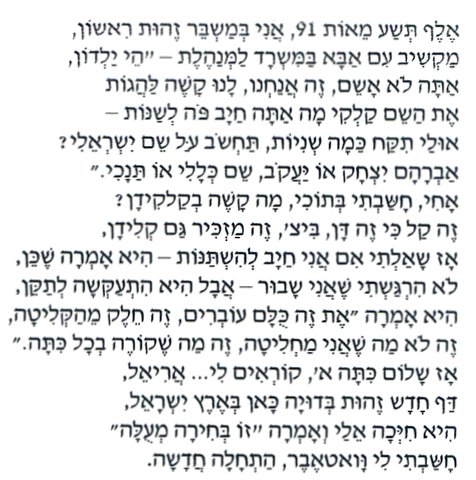 קליטת העלייה מאתיופיה
גם אֲנִי שָׁר אָמֶרִיקָה.
אֲנִי הָאָח הַכֵּהֶה יוֹתֵר
אוֹתִי הֵם שׁוֹלְחִים לֶאֱכֹל בַּמִּטְבָּח,כְּשֶׁבָּאִים אוֹרְחִים,אֲבָל אֲנִי צוֹחֵקאֹכֶל הֵיטֵבוּמִתְחַזֵּק.
מָחָר,
אֵשֵׁב לְיַד הַשֻּׁלְחָןכְּשֶׁיָּבוֹאוּ הָאוֹרְחִים.אַפְחָד לֹא יָעֵזלוֹמַר לִי,"תֹּאכַל בַּמִּטְבָּח,"אָז.
חוּץ מִזֶּה,הֵם יִרְאוּ כַּמָּה יָפֶה אֲנִי,וְיִתְבַּיְּשׁו-ּ 
גַּם אֲנִי אָמֶרִיקָה. 
(כושילאמאשלהם, 2012: 4).
קליטת העלייה מאתיופיה
רשימות כיס
להיות משורר צבעוני
זה כמו לחצות את
מפלי הניאגרה
בחבית...
(כושילאמאשלהם, 2012: 42)

"עייפנו מלדבר ולבקר את הממשלה על מה שהם עושים. במקום זה אנחנו נבוא מהשוליים ונסדוק לאט לאט, עד שנמצא את המקום שלנו". היא מסיימת במשפט שמהווה את גרעין המאבק ומעיד יותר מכל על ההתערות בישראל: "לא בשביל להתקבל, אלא כדי שיהיה לנו את המקום שלנו"
קליטת העלייה מאתיופיה
המנהלת אז שידרה לי אתה החריג פה בין כולם
כשהתבגרתי אז נודע לי, אני לא דפוק זה העולם.
אז קעקעתי על הגב, באמהרית את השם
סוגר מעגל דרך אגב, עם עצמי אני שלם....
לכל אדם בעולם יש זכות לקבוע גורלו
ניחא תשנו את השם שלכם, אבל את שלי ואת שלו? 
עזבו את הדת או הציונות זו הדיקציה הגרועה שלכם
אומרים יהיה טוב בעזרת השם, שלי או שלכם. 
(כושילאמאשלהם, 2012: 67-69)
סיכום
גישת "ישראליות רב-תרבותית"מפתח התרבות